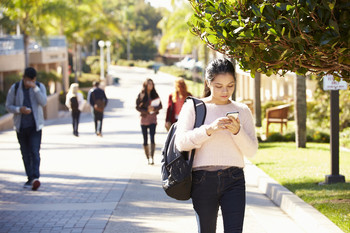 Taking Systematic Approaches to Reducing Barriers for All Students
NERCOMP ANNUAL CONFERENCE
March 22, 2016
Greet your neighbor!
Who said “hi”?
Who said “hello”?
Who said “____”?
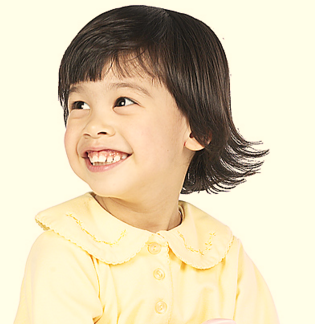 A young girl smiling at someone/thing.
Outcomes
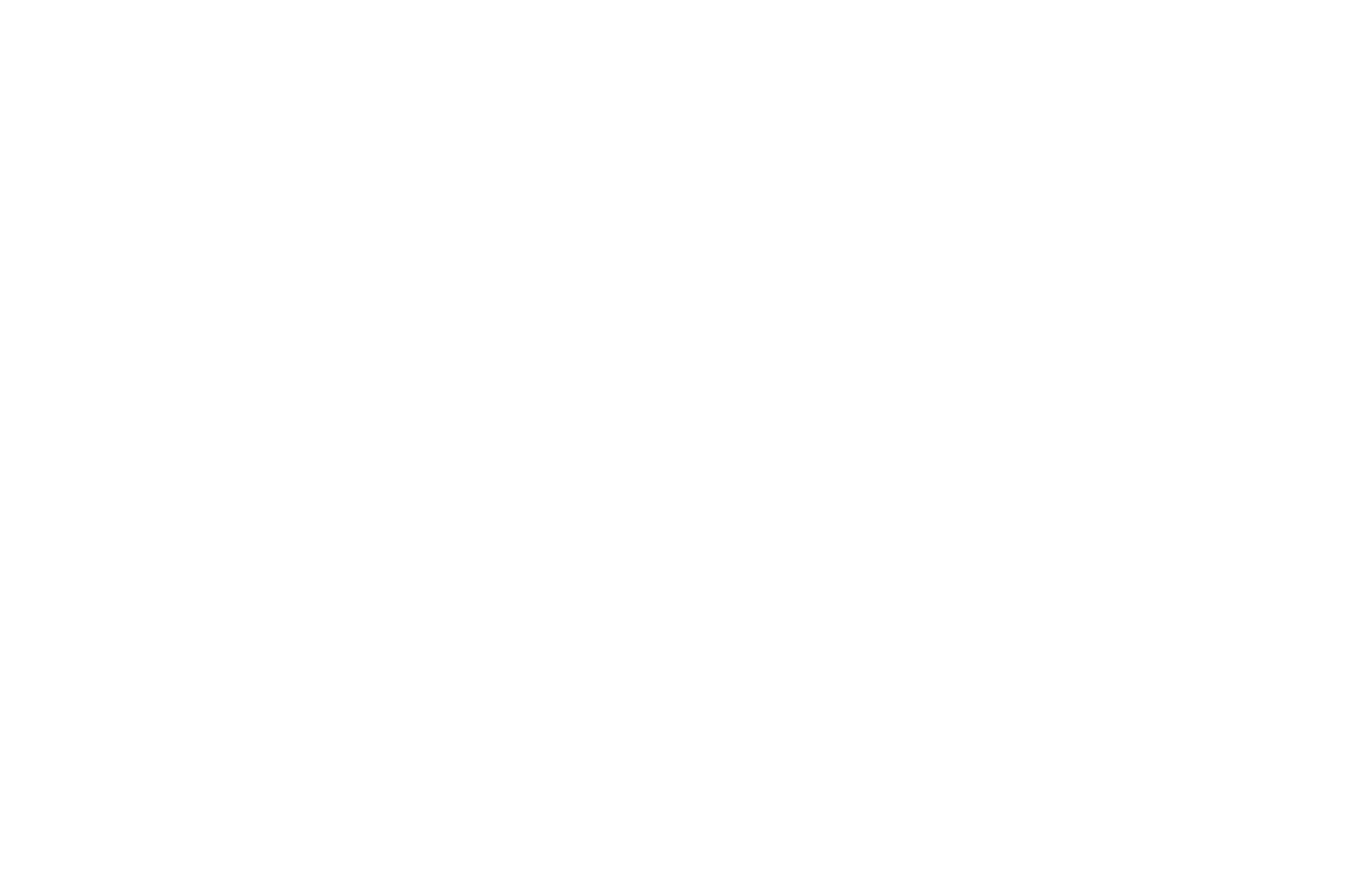 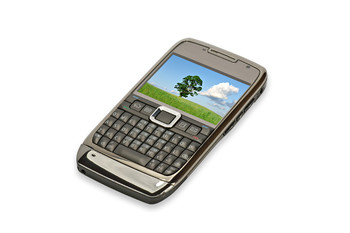 Poll-get your phones/tablets out
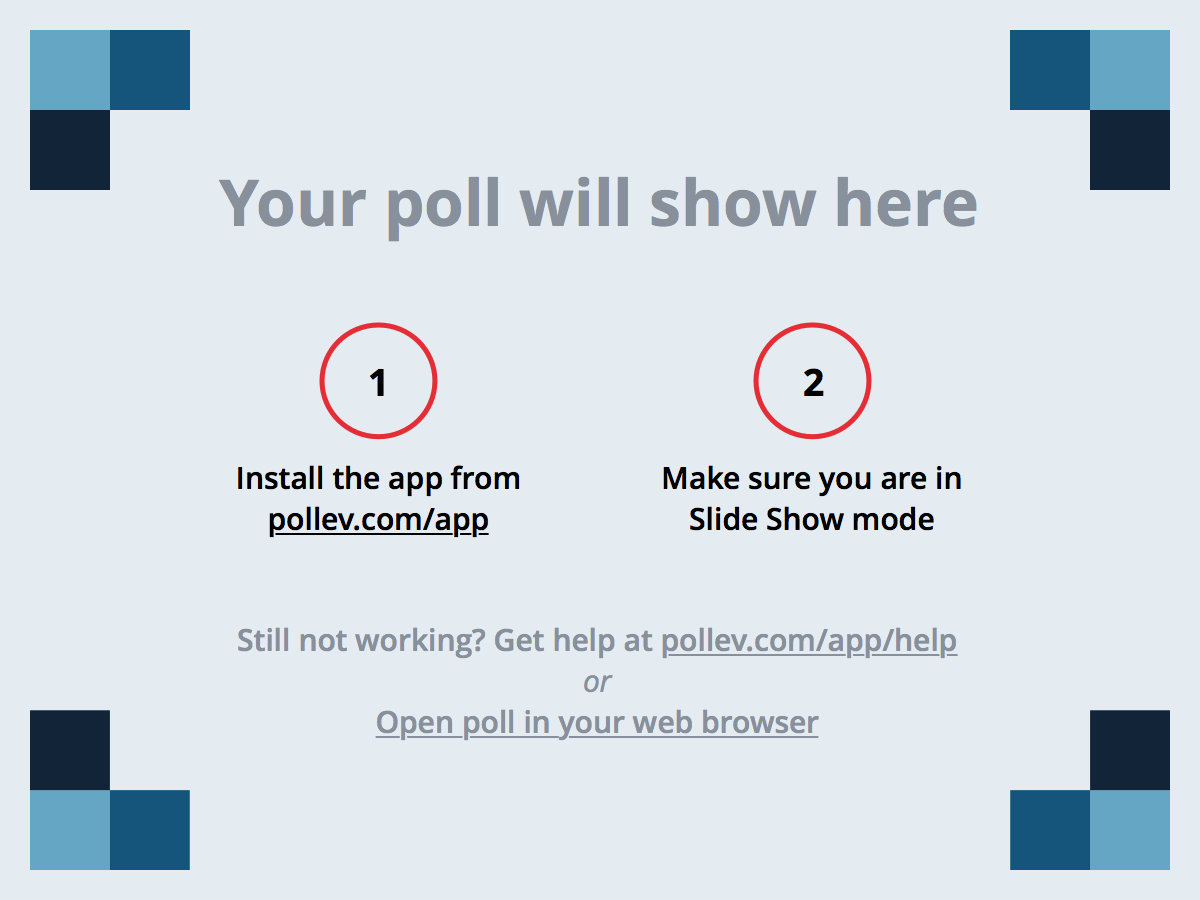 [Speaker Notes: Poll Title: Universal Design is the design of products and environments to be usable by everyone, to the greatest extent possible, without the need for adaptation or specialized design.
https://www.polleverywhere.com/multiple_choice_polls/3nB0jaPL7PNAji5]
Poll: Feedback
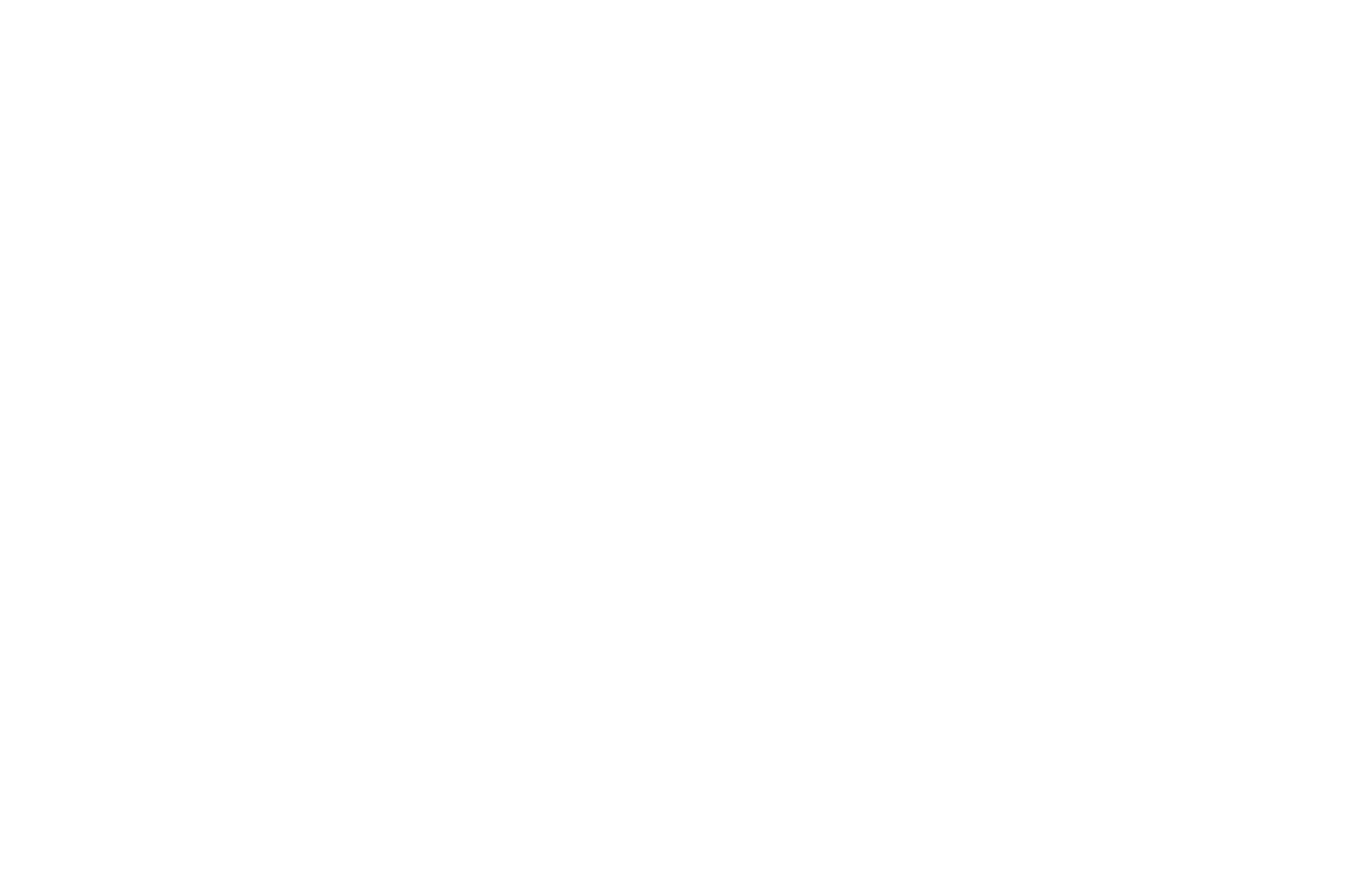 True is correct since UDL is for ALL learners without the need for adaptation, specialized design, or accommodation.
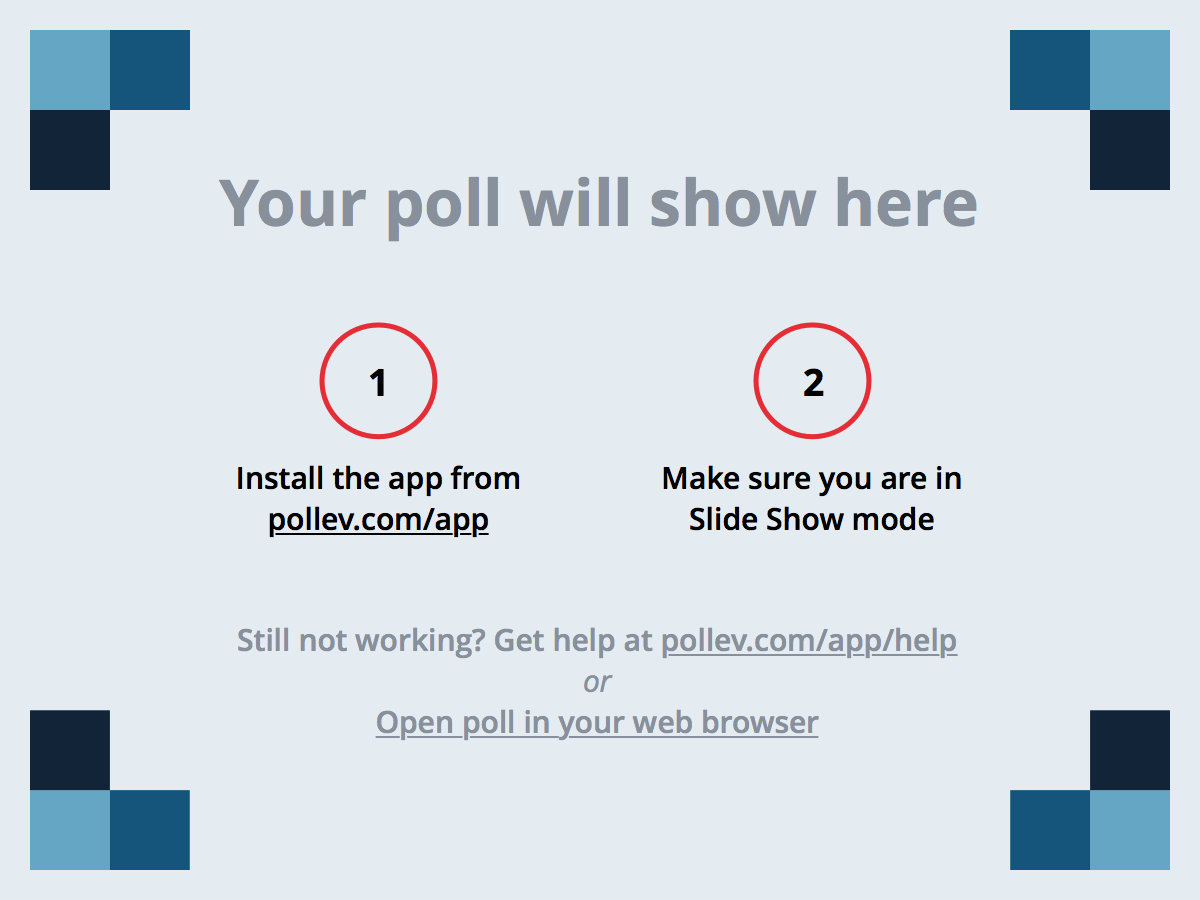 [Speaker Notes: Poll Title: Applying Universal Design for Learning (UDL ) Principles requires high the use of high-cost technologies.
https://www.polleverywhere.com/multiple_choice_polls/tKaiWuEgQkaMbuj]
Poll: Feedback
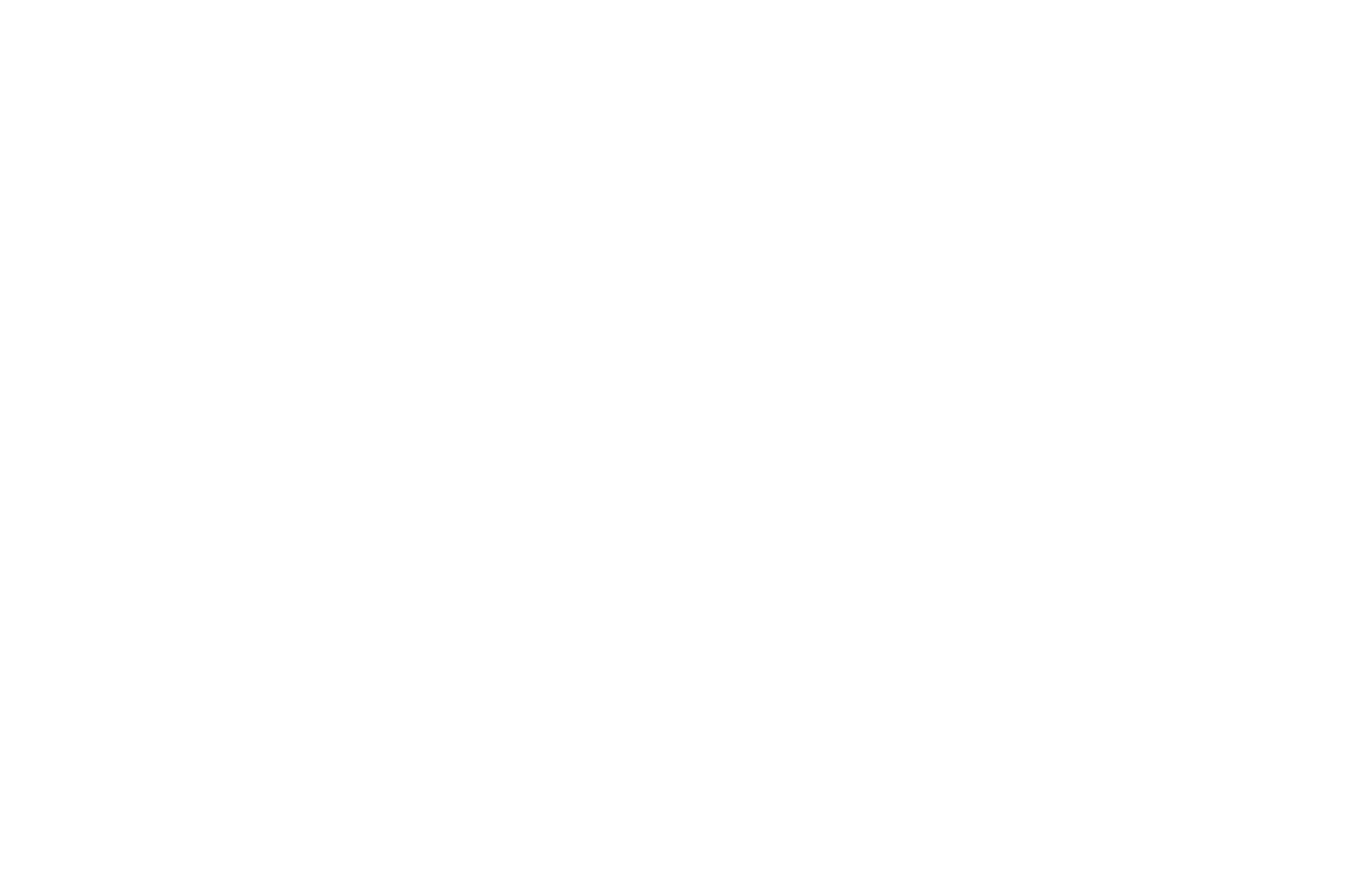 False is the correct answer since UDL does not require the use of high-tech/cost technologies.
video with cc = no $
Syllabus a few weeks prior to course beginning = no $
Allows time to set up for note taker
E-book from publisher
Braille
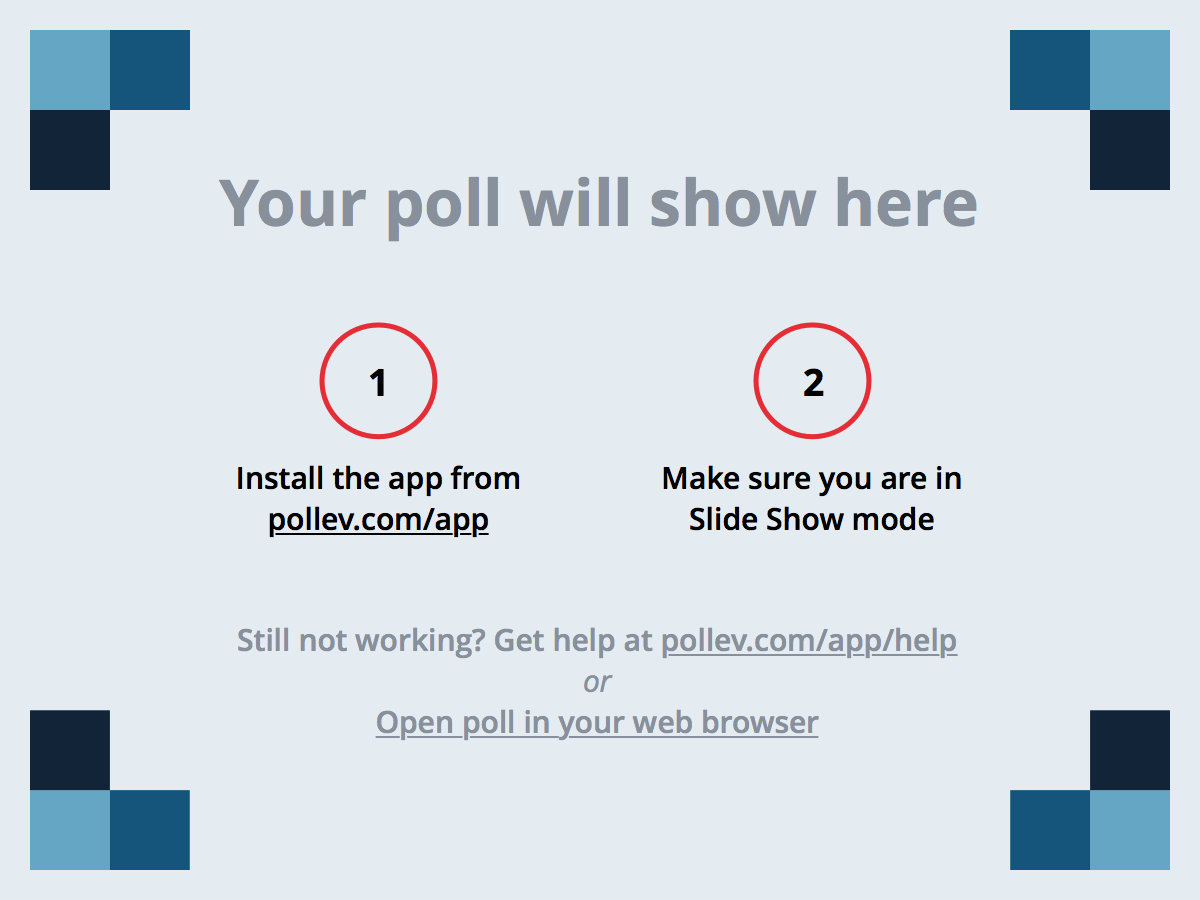 [Speaker Notes: Poll Title: One of the three principles of UDL is:
https://www.polleverywhere.com/multiple_choice_polls/NbMkmNQNDvg3tbw]
Poll: Feedback
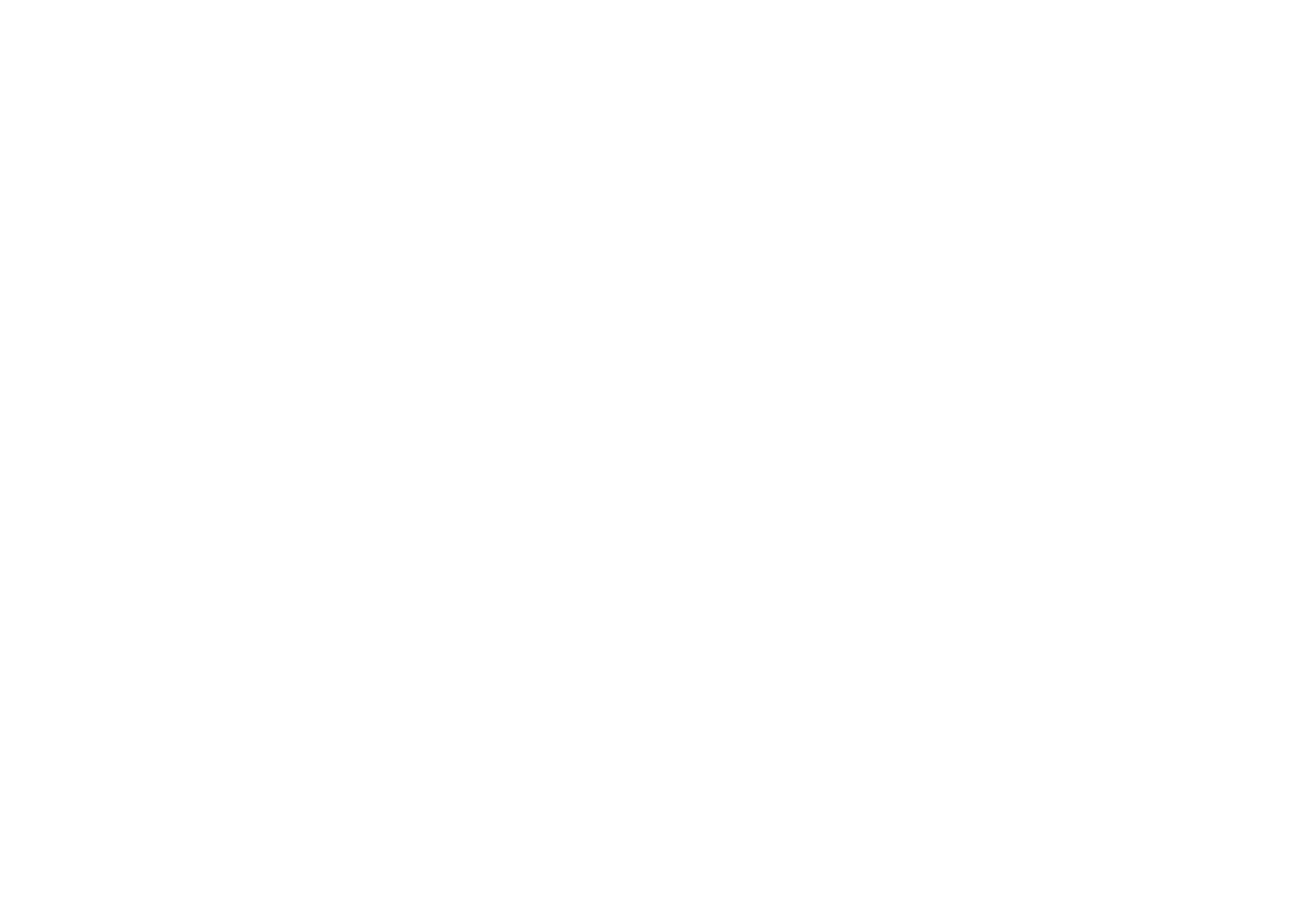 Multiple means of expression allows for multiple ways for students to express what they know using their own strength/comfort to express what they know.
What is UDL?
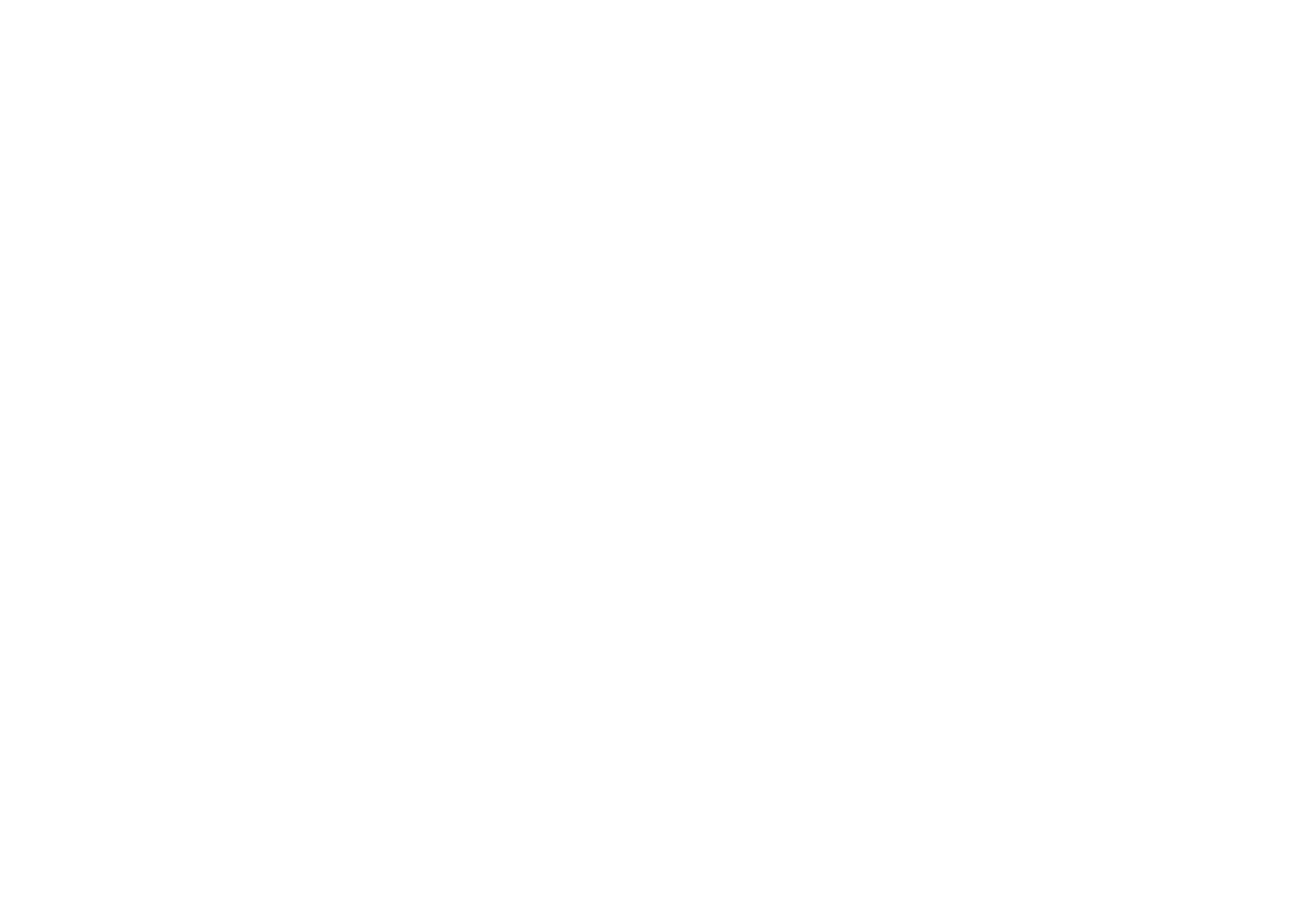 Universal Design for Learning (UDL) is a teaching concept that implements teaching strategies to meet the needs of all learners. “UDL provides a blueprint for creating flexible goals, methods, materials, and assessments that accommodate learner differences.”
UDL
Multiple means of:
Representation
Multiple forms of content representing the same materials
E-book vs. textbook,
More graphics vs. more text
Expression
Options to express what students learn and know
Written presentation vs. oral presentation.
Engagement
Provide different ways to engage learners’ interests

Allowing student-directed learning
(Center for Applied Special Technology, CAST, 2009)
Questions?
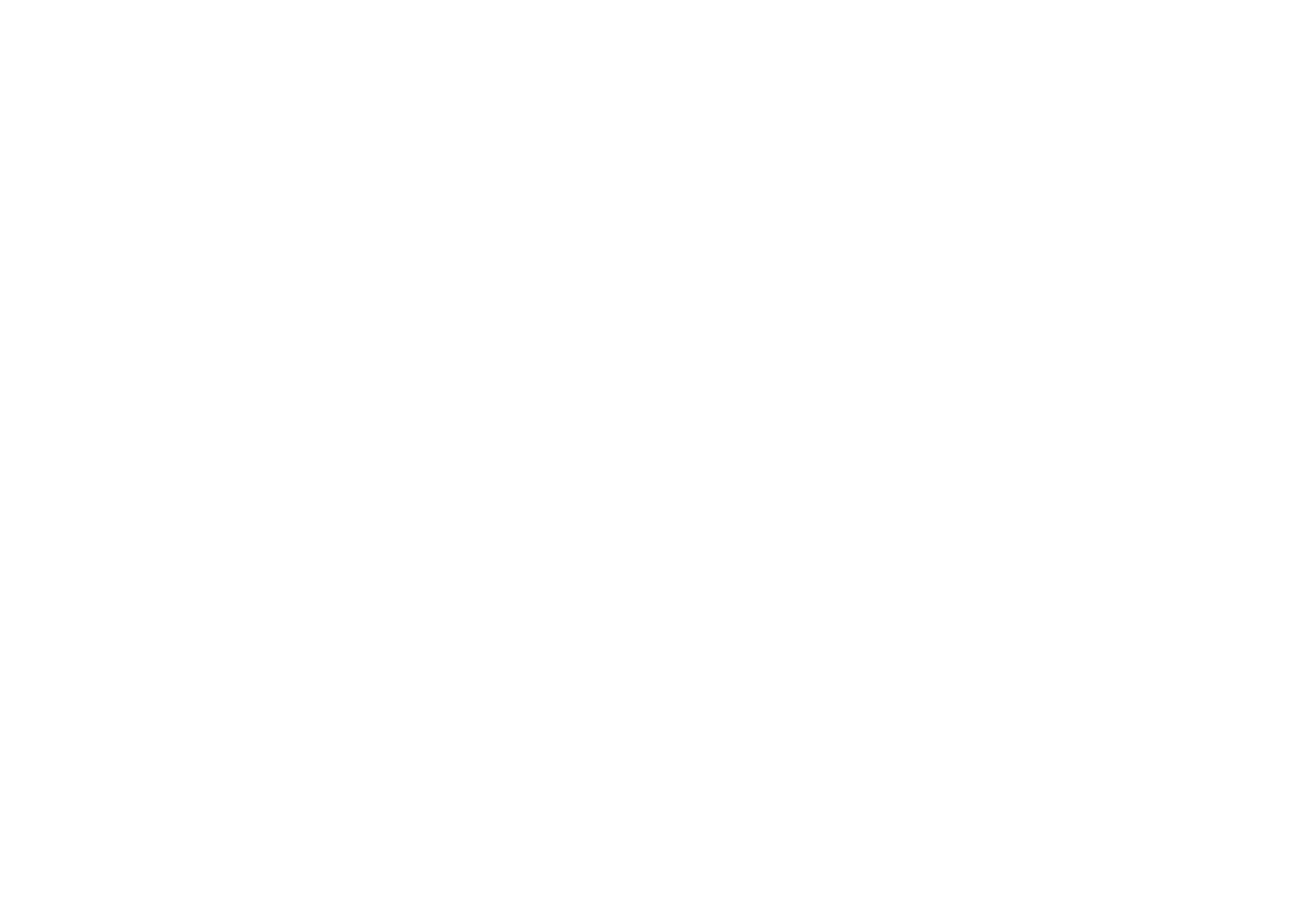 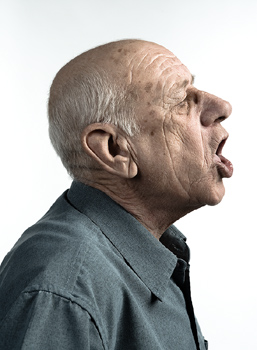 Do your instructional materials allow students to choose or adjust how they learn? 

Or, do you present your instruction using only one teaching method, like lecture?
Male speaking as in a lecture mode.
UDL: Three Principles-Multiple Means of:
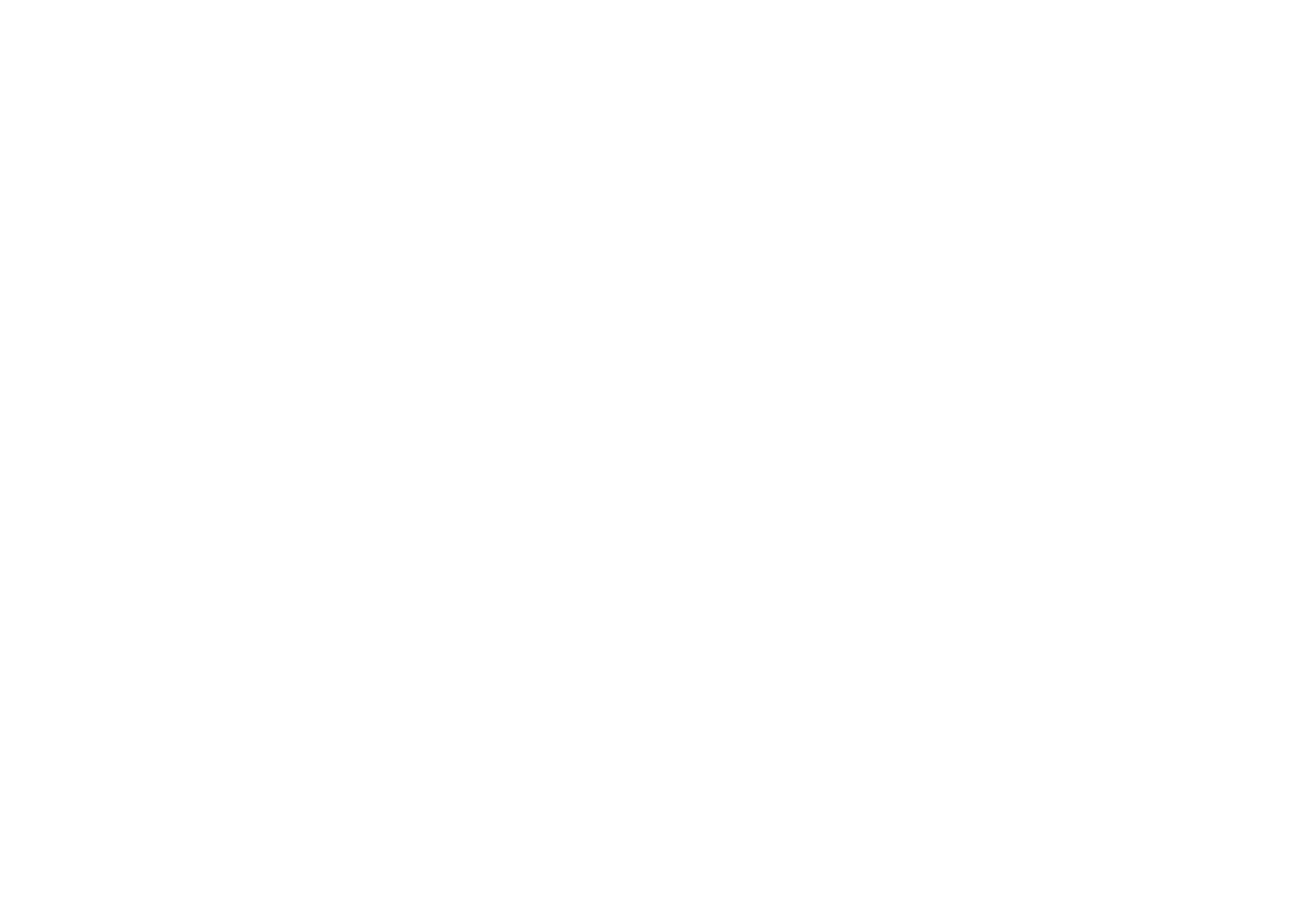 Representation
Multiple forms of content representing the same instructional material 
ex. e-book and textbook, balance of graphics and text
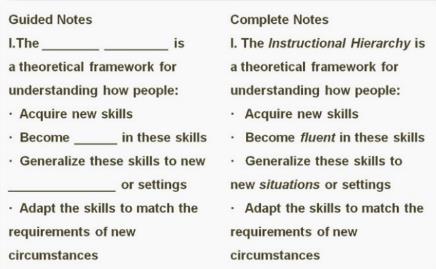 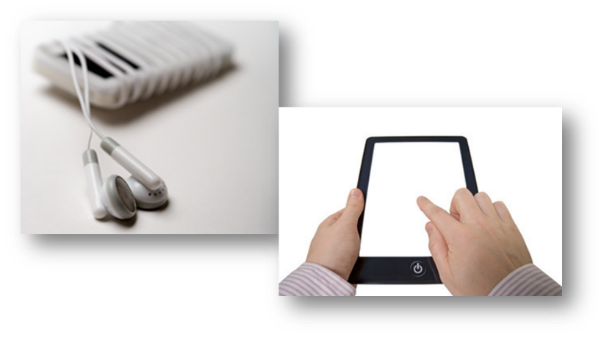 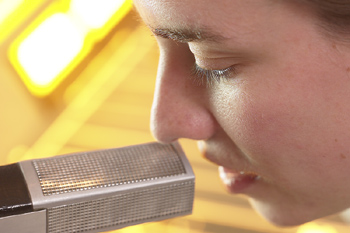 Woman speaking in a microphone
Phone with earbuds and tablet device
Example of Guided notes with blanks within the context
[Speaker Notes: Universal design for learning (UDL) is a framework to improve and optimize teaching and learning for diverse students, based on cognitive science. The goal of UDL is to reach the widest audience possible and to provide all students equal opportunities to learn. UDL informs the accessibility of your instructional materials, as well as how you develop your course.]
Questions?
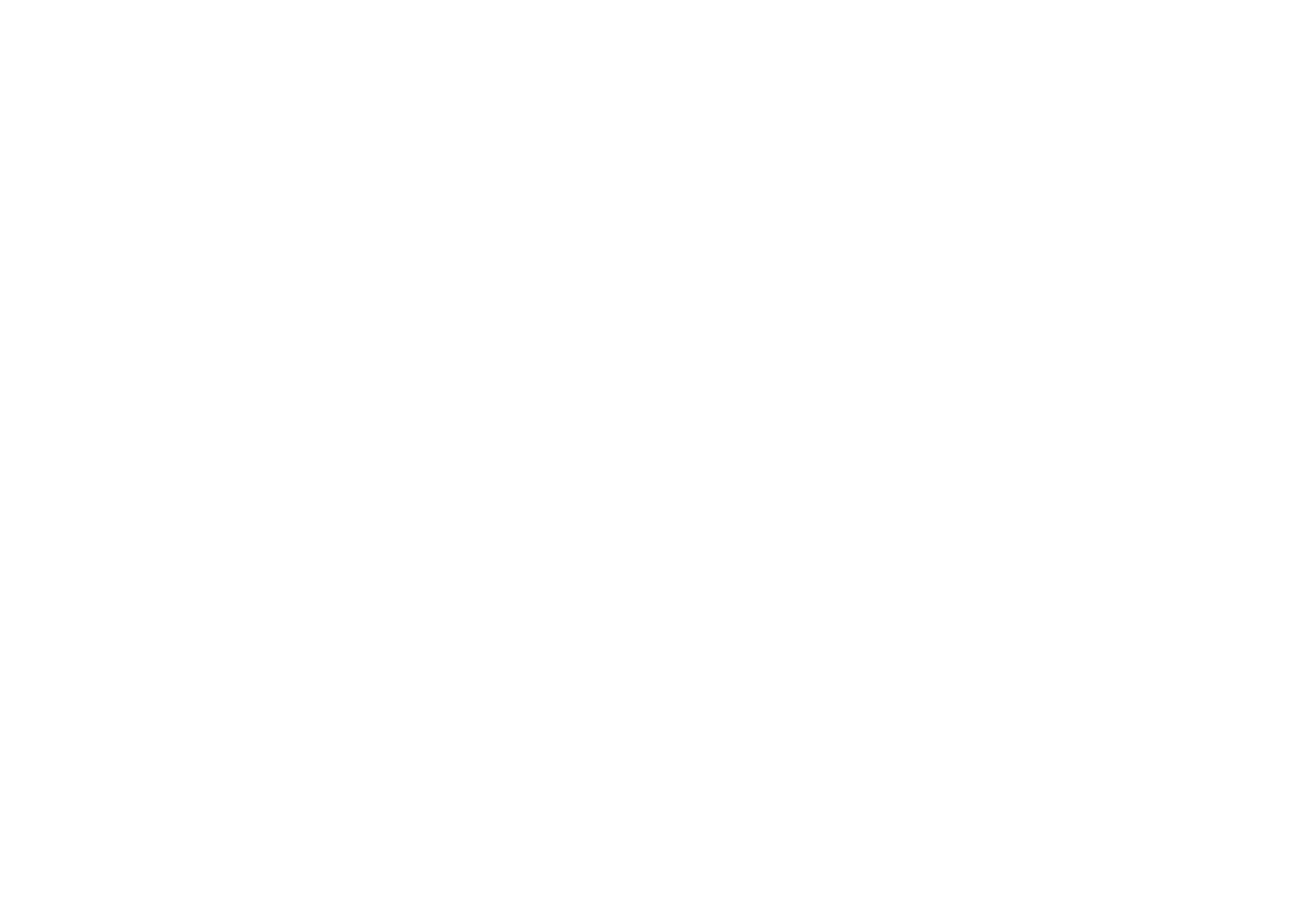 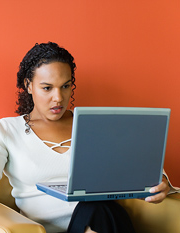 Have your students ever struggled with test anxiety or communication skills? 

Do your assignments and assessments allow students to choose how they demonstrate what they have learned?
Woman staring at her laptop with expressing frustration.
UDL: Three Principles-Multiple Means of:
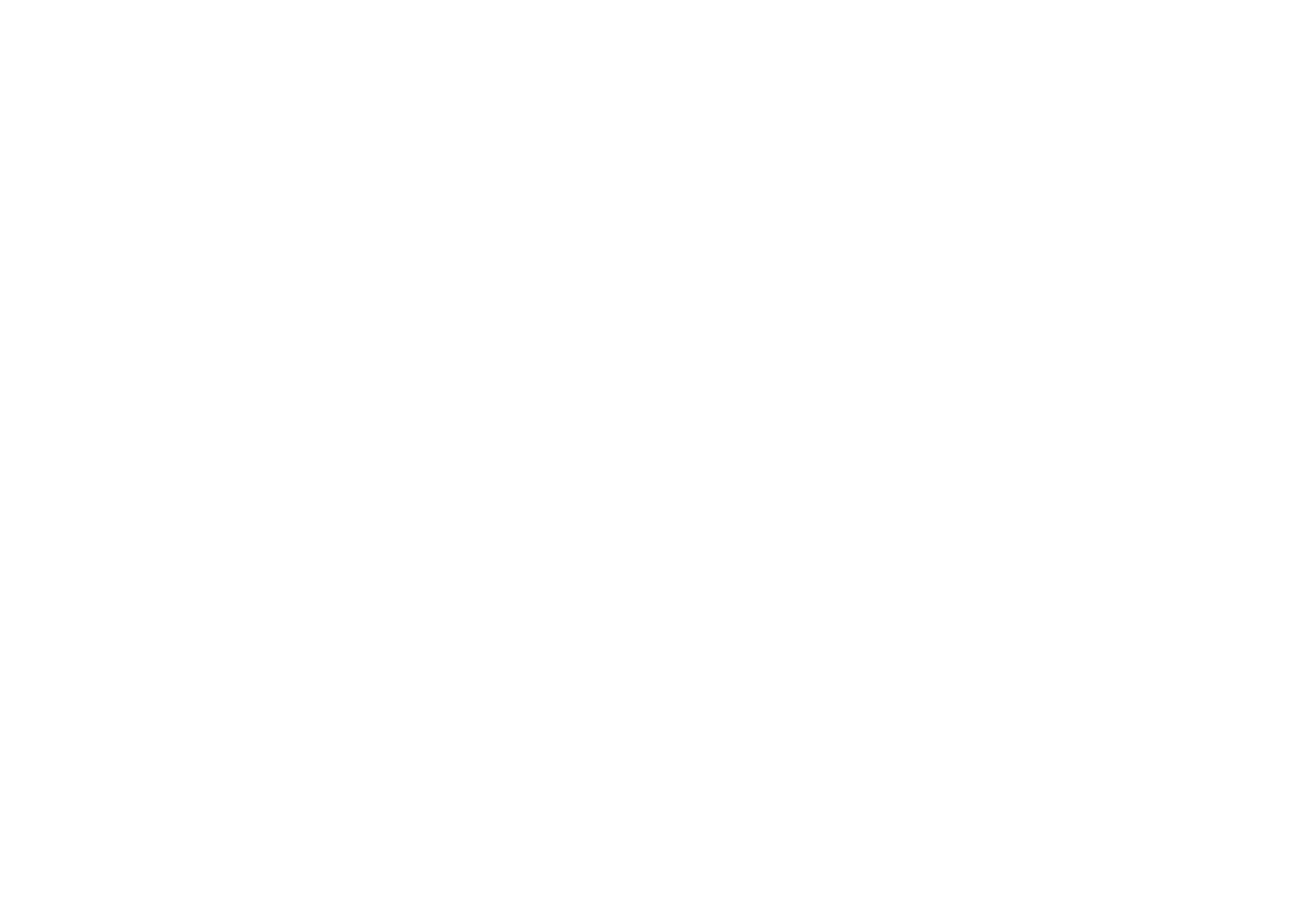 Expression
Provide options for learners to express what they’ve learned and know; ex. Written presentation vs. oral presentation.
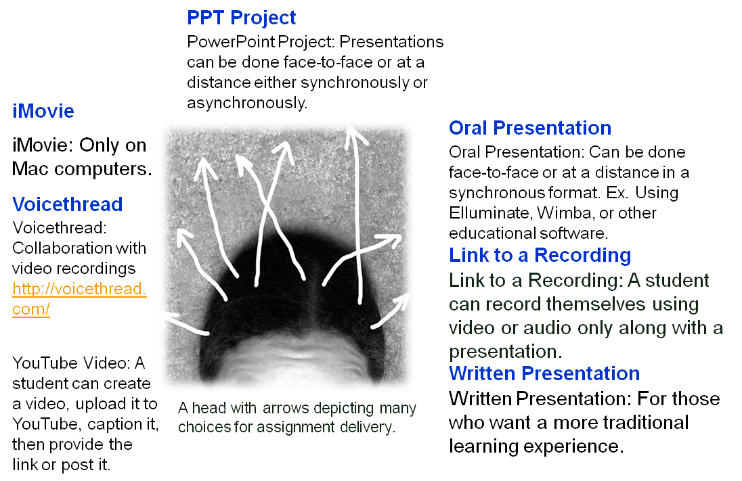 [Speaker Notes: Universal design for learning (UDL) is a framework to improve and optimize teaching and learning for diverse students, based on cognitive science. The goal of UDL is to reach the widest audience possible and to provide all students equal opportunities to learn. UDL informs the accessibility of your instructional materials, as well as how you develop your course.]
Questions?
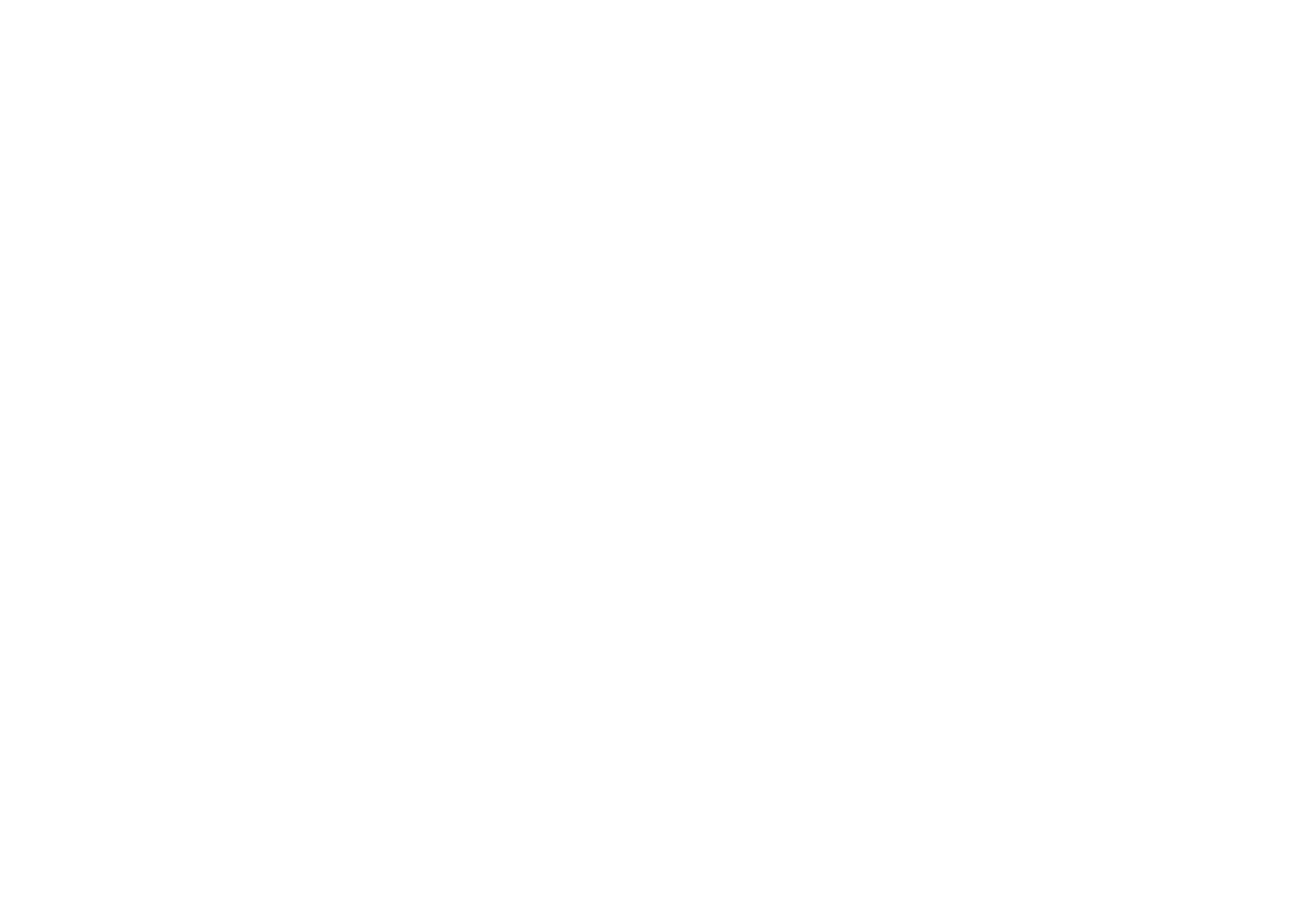 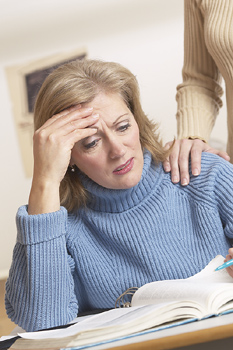 Have your students ever had difficulty connecting your instructional content to the “real world?” 

Are you teaching a subject on which students have no prior experience to build?
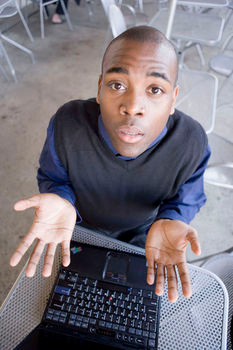 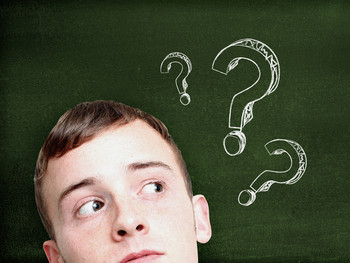 People with confused expressions
UDL: Three Principles-Multiple Means of:
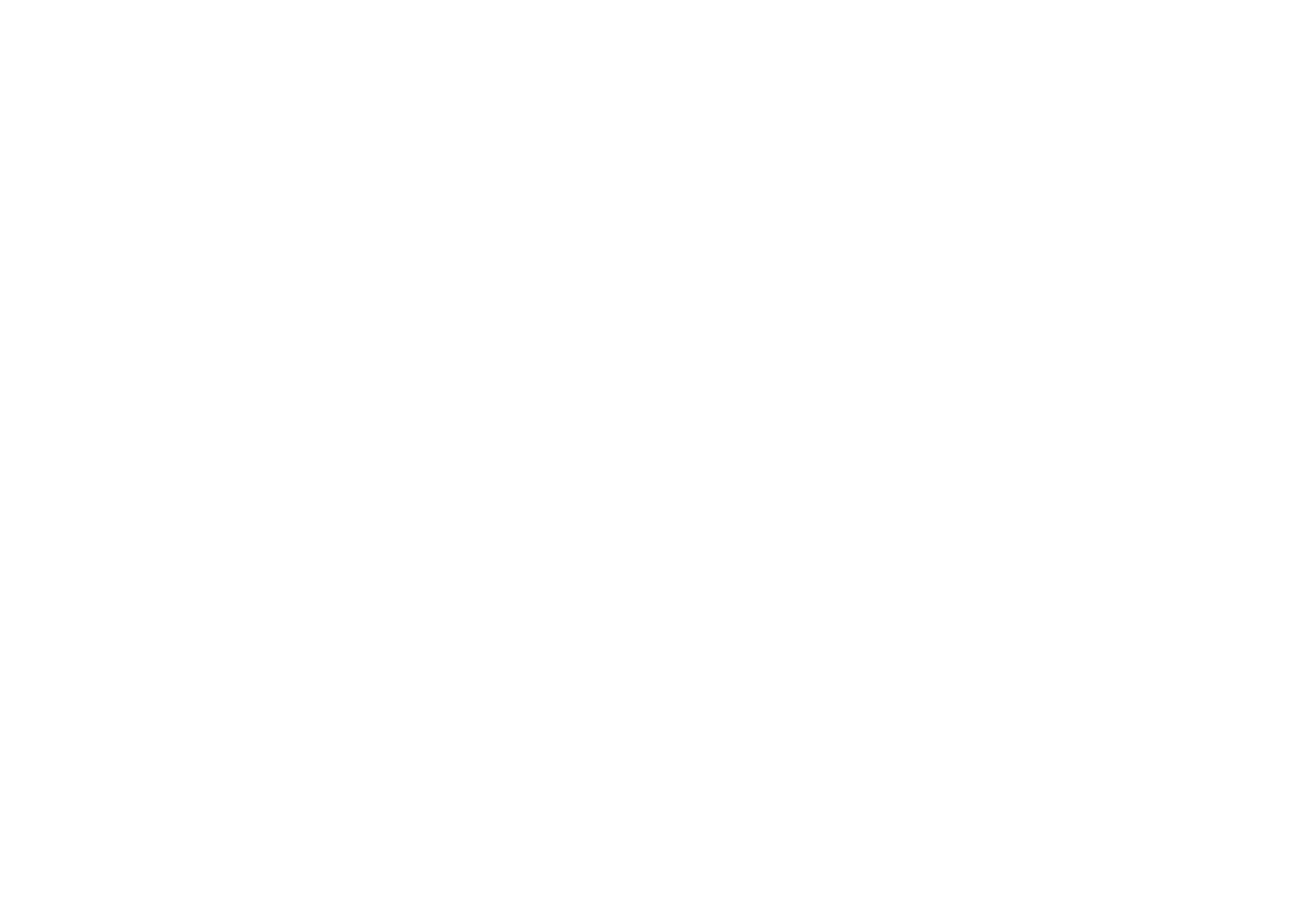 Engagement
Provide different ways to engage learners’ interests; offering choices that optimize investment and autonomy that address students’ differing interests and ability levels.; ex. Allowing student-directed learning
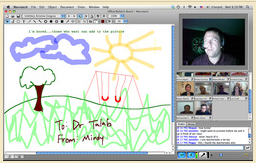 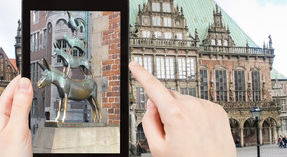 Synchronous session with instructor on a webcam and whiteboard instruction.
Student using a tablet for a virtual fieldtrip
[Speaker Notes: Q: Have your students ever had difficulty connecting your instructional content to the “real world?” Are you teaching a subject on which students have no prior experience to build?]
Scenario Activity
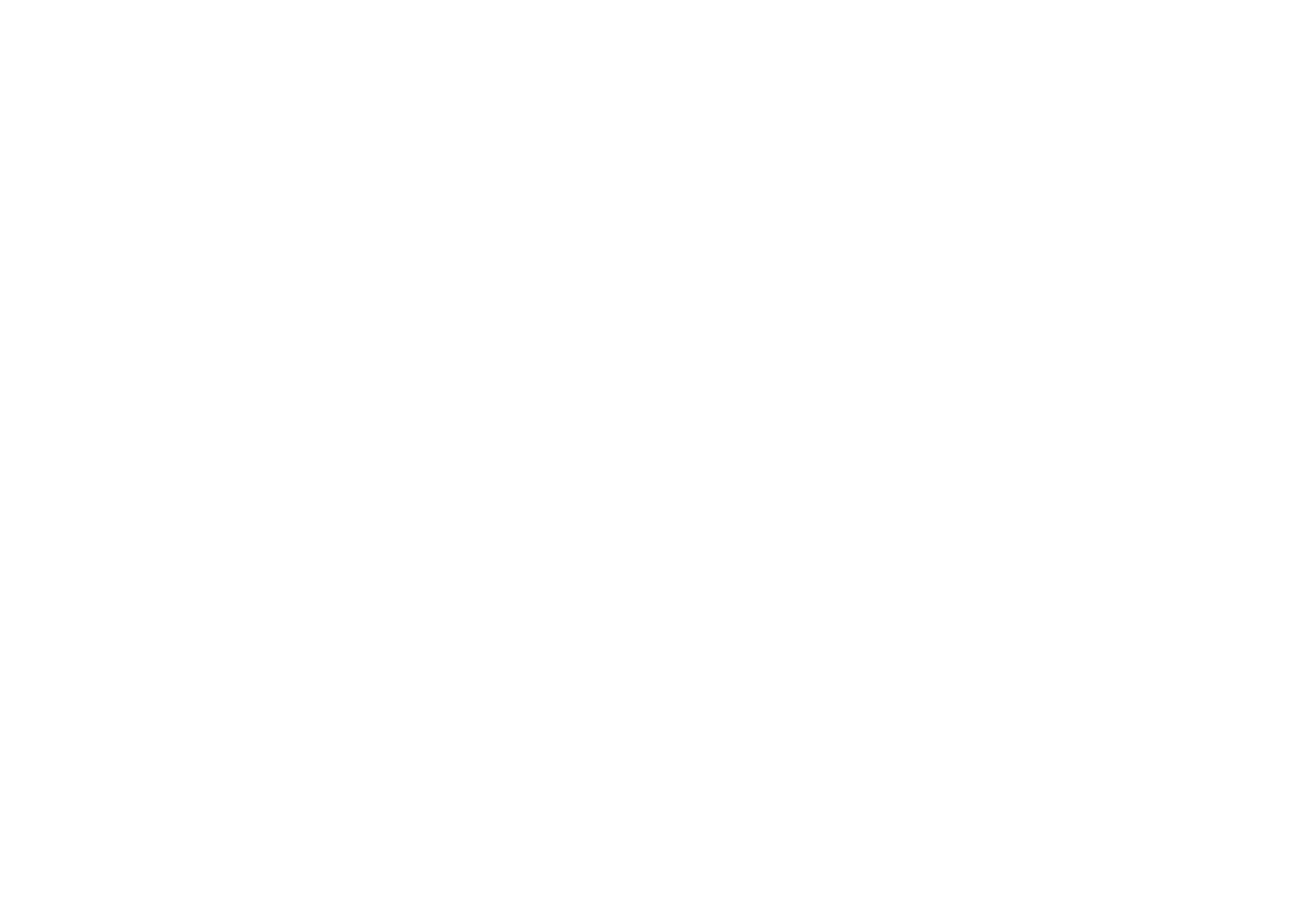 UDL
Multiple means of:
Representation
Multiple forms of content representing the same materials
e-book vs. textbook,
more graphics vs. more text
Expression
Options to express what students learn and know
Written presentation vs. oral presentation.
Engagement
Provide different ways to engage learners’ interests
Allowing student-directed learning
(Center for Applied Special Technology, CAST, 2009)
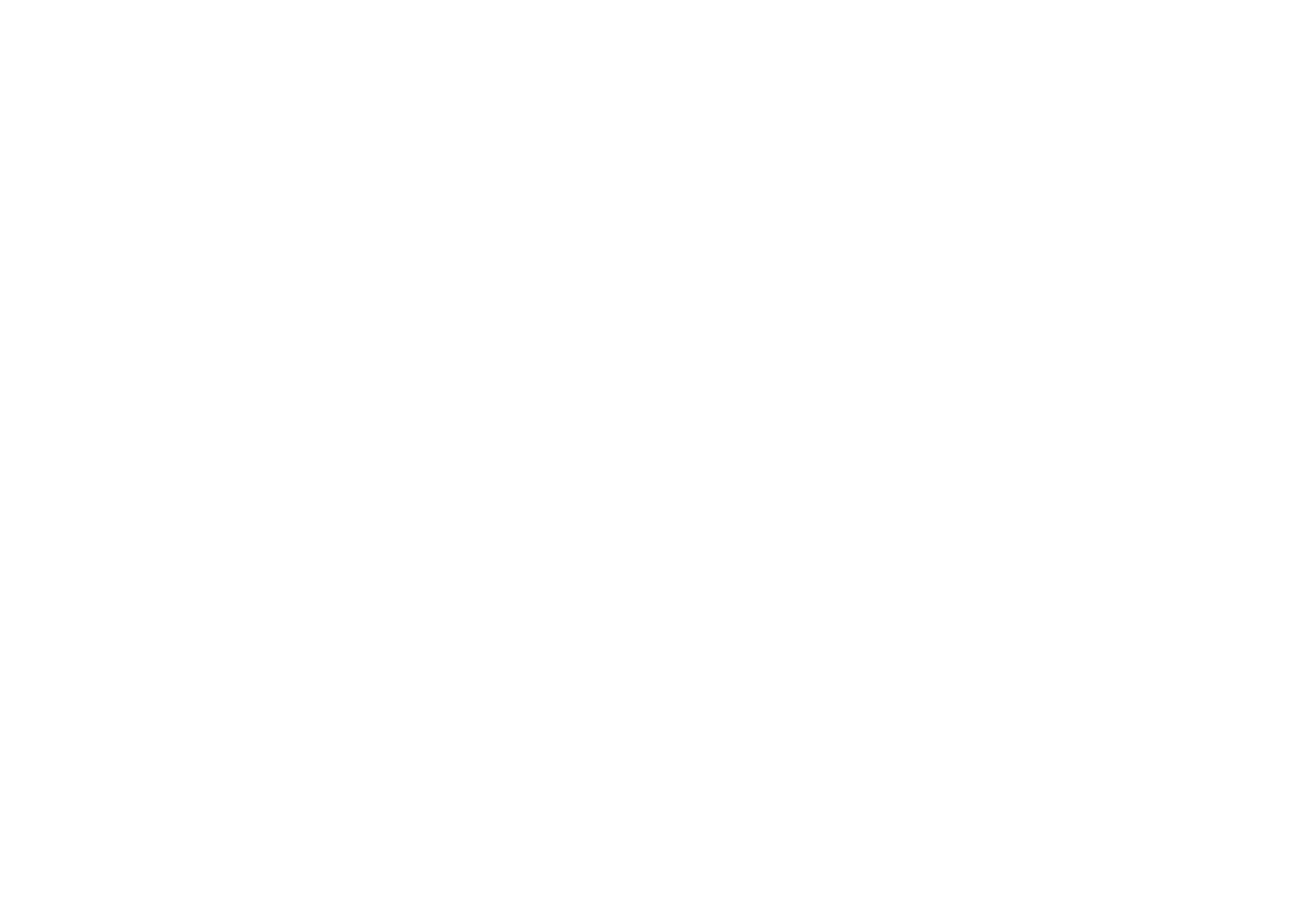 Tracie Ortiz, Instructional Designer
Old Dominion University
Norfolk, VA
tortiz@odu.edu
Resources
Universal Design for Learning Guidelines (CAST) – PDF http://www.udlcenter.org/sites/udlcenter.org/files/updateguidelines2_0.pdf 
What is UDL? (National Center On Universal Design For Learning) http://www.udlcenter.org/aboutudl/whatisudl 
UDL module: http://udlmodule.weebly.com/home.html
[Speaker Notes: Universal design for learning (UDL) is a framework to improve and optimize teaching and learning for diverse students, based on cognitive science. The goal of UDL is to reach the widest audience possible and to provide all students equal opportunities to learn. UDL informs the accessibility of your instructional materials, as well as how you develop your course.]